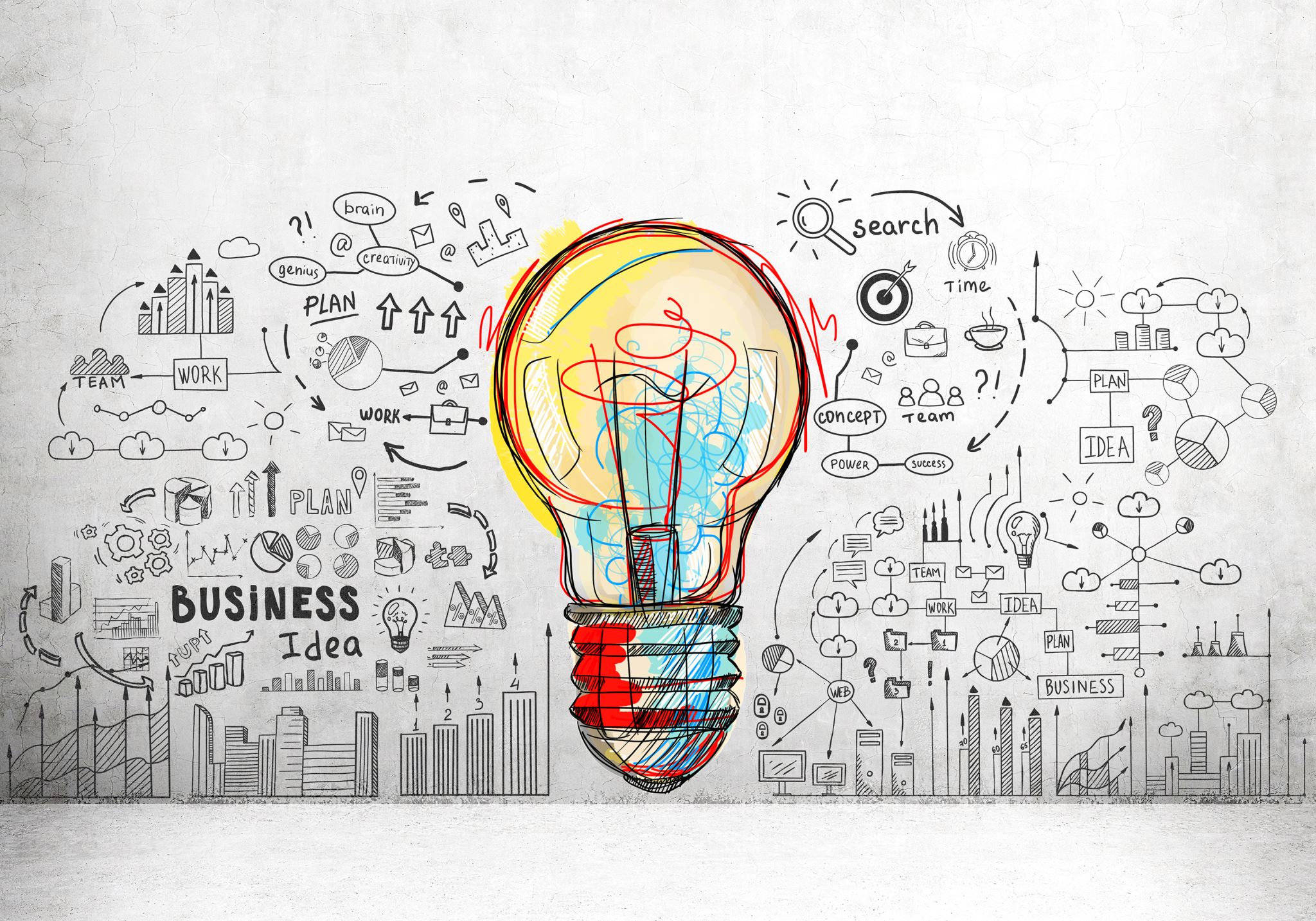 10.01 Enlightenment, Revolution and Nationalism
Conceptual Understandings:
Conceptual Understandings:
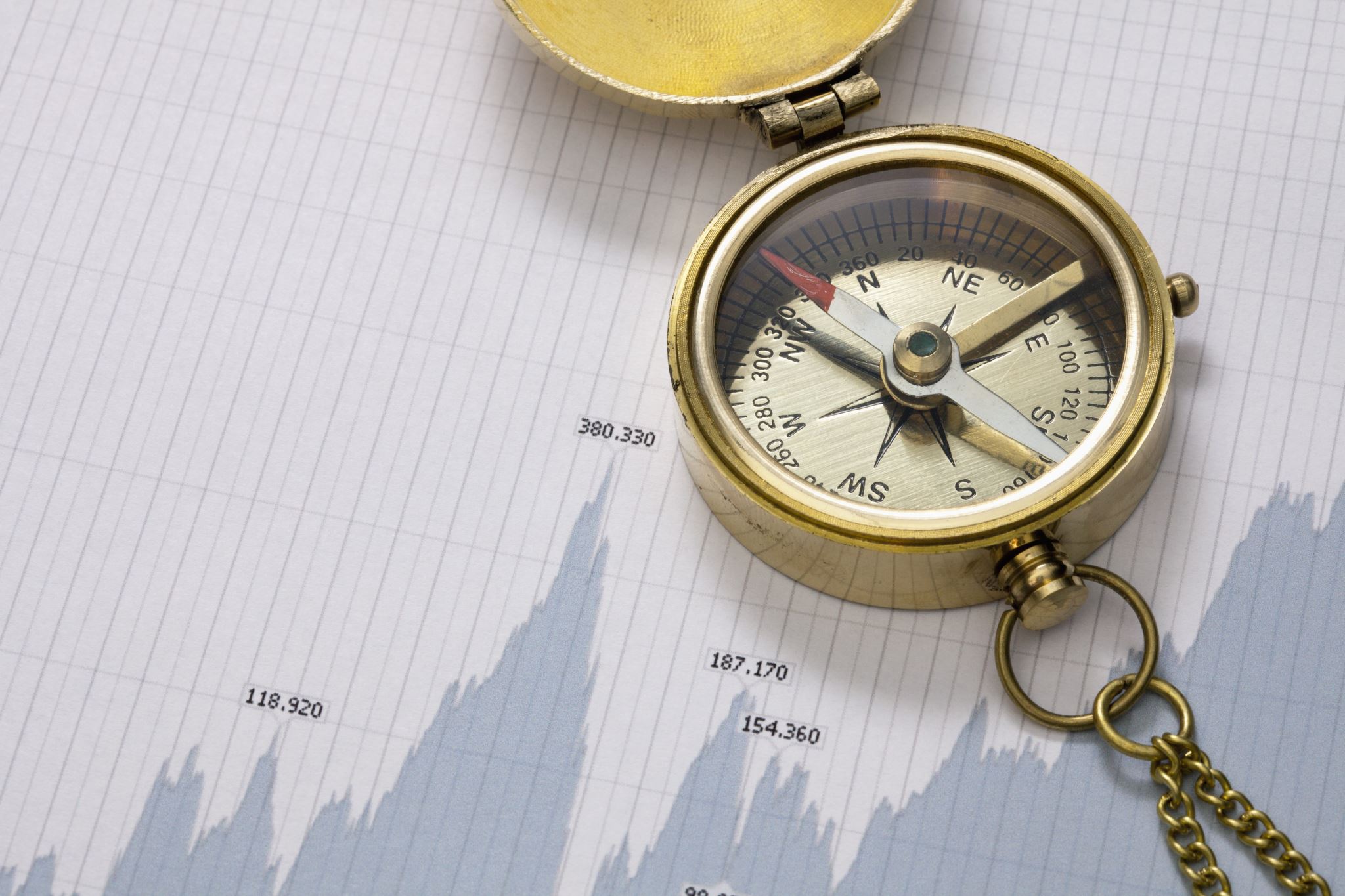 Unit Essential Questions:
How did new ideas spark change and conflict in the late 18th and throughout the 19th centuries?
How do turning points change history?
Unit Description
The Enlightenment called into question traditional beliefs and inspired widespread political, economic, and social change. This intellectual movement was used to challenge political authorities in Europe and colonial rule in the Americas. These ideals inspired political and social movements.
Unit Activities and Assignments
VOCABULARY OPENER
CONTEXTUALIZE AND CONNECT CAUSE AND EFFECT – EXPLAIN the historical circumstances that led to Absolute Monarchs in Europe in a  CLAIM PARAGRAPH
MASTERING THE GRADE 10  GLOBAL HISTORY CURRICULUM - Chapter 6  -pgs. 56 – 79
STUDY CARDS
CLOSE READ ACTIVITY (Mary Wollstonecraft)
Castle Learning 10.02
CONCEPT MAPS
The Enlightenment
French Revolution
Haitain Revolution
South American Independence Movements
Mexican War for Independence 
Unification of Germany
Unification of Italy
BOOK PAGES
Enlightenment – 56-64
French Revolution – 64-65
Latin American Revolution 65-67
Unification of Italy – 67-68
Unification of Germany 68-70
Study Cards/Review 71-79
Day 1:
Complete SQ1: What was the political and cultural situation in Europe ca. 1750?
PASS OUT VOCABULARY OPENER
CHROLOLOGICAL THINKING AND GRAPHIC CONTEXT – The World in 1750 Cause and Effect Chain Activity
What was the political and cultural situation in Europe ca. 1750?
Examine events from the Middle Ages to the mid-1700s from multiple perspectives.
PICK-A-PARTNER
COMPLETE: REVIEW PACKET: THE WORLD IN1750 

With a partner – complete the review pack  - DUE before you leave ;-)
Get in groups of 5
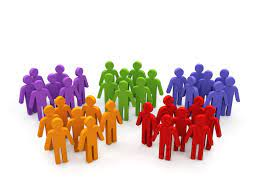 Read the prompt and as a group,  predict possible answers by brainstorming. Jot down your ideas under the prompt.
Feudalism Established in Europe
Catholic Church and Later Protestant Churches Gain Power in Europe
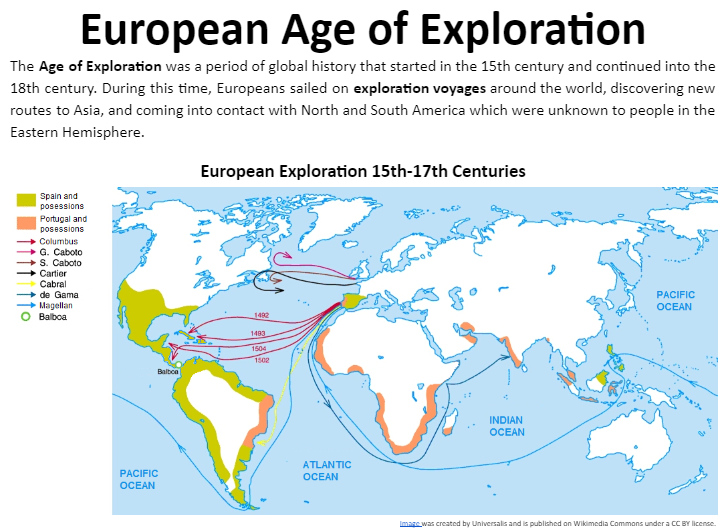 TOGETHER: Write a Cause and Effect paragraph to answer the following prompt
The Enlightenment
Heroes of the Enlightenment, Episode 2(0:00-1:22)
1. Power of Absolute Monarchs
In the 1500s, 1600s and 1700s, some monarchs in Europe became very wealthy. As a result, they were able to pay for large and powerful armies and expand their land and power. These kings and queens are known as Absolute Monarchs. Most of the countries in Europe were ruled by absolute monarchs in the 17th and 18th centuries. Louis XIV of France and Peter the Great of Russia were examples of absolute monarchs.
Many absolute monarchs consolidated and maintained their power by punishing those who opposed them and questioned their right to rule.
2. Protestant Reformation and Scientific Revolution Influence
Martin Luther’s actions in the Protestant Reformation challenged the Catholic Church’s hold on power by translating the Bible into common languages and encouraging people to read it for themselves instead of having priests translate it for them. 

Isaac Newton and other scientists used observation and reason to explain the true nature of the world which often proved the Catholic Church’s claims wrong.
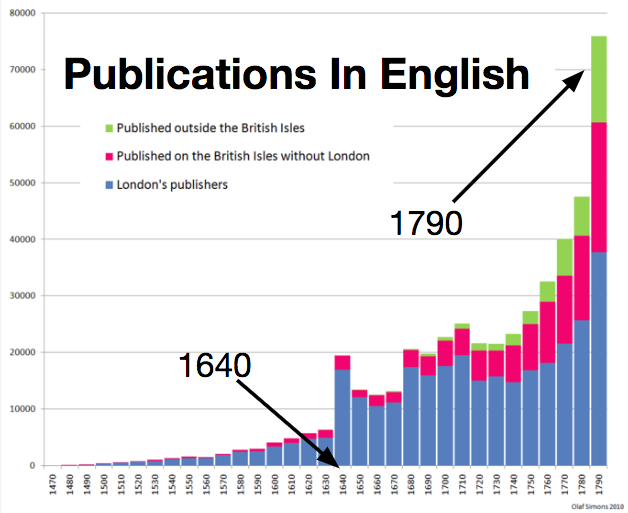 3. Increased Book Production and Literacy
Johannes Gutenberg invented his printing press around 1440. That invention made it easier and less expensive to produce books. It was very important in spreading Martin Luther’s ideas during the Protestant Reformation. 
During the Enlightenment, book production increased even more and literacy rates, the percentage of people who are able to read, also increased.
4. Urbanization, Salons, and Coffeehouses
During the 1700s, the process of urbanization (people moving to cities and the growth of those cities) increased in Europe. As more people moved to cities they found places to socialize and discuss ideas. 
Coffee was a newly popular drink in Europe and intellectuals from the upper and middle classes like the philosophes came to coffee houses to drink it and discuss politics and religion.
Upper class philosophers also exchanged ideas in salons, gatherings, usually at someone’s home where the guests came to listen to readings and discuss a specific topic.
SQ 3. What points of view did Enlightenment Thinkers have about government?
BOOK PAGES
Enlightenment – 56-64
French Revolution – 64-65
Latin American Revolution 65-67
Unification of Italy – 67-68
Unification of Germany 68-70
Study Cards/Review 71-79
John Locke (1632-1704)
John Locke Video Biography from CloudBiography
If man in the state of nature is free, if he is absolute lord of his own person and possessions [things that he owns], why will he give up his freedom? Why will he put himself under the control of any person or institution [an organization created for a religious, educational, social, or political purpose]?
Excerpt 1: Two Treatises of Government 1690 by John Locke
The obvious answer is that rights in the state of nature are constantly exposed to the attack of others. Since every man is equal and since most men do not concern themselves with equity and justice, the enjoyment of rights in the state of nature is unsafe and insecure. Hence each man joins in society with others to preserve his life, liberty, and property.
Excerpt 1: Two Treatises of Government 1690 by John Locke
...as far as we have any light from history, we have reason to conclude, that all peaceful beginnings of government have been laid in the consent [permission] of the people.
Excerpt 2:Two Treatises of Government 1690 by John Locke
[When] the legislature shall . . . grasp [for] themselves, or put into the hands of any other, an absolute power over their lives, liberties, and estates of the people, . . . they forfeit [give up] the power the people had put into their hands for quite contrary [opposite] ends, and it [passes] to the people, who have a right to resume their original liberty. . . .
Excerpt 3:Two Treatises of Government 1690 by John Locke
Baron de Montesquieu  (1689-1755)
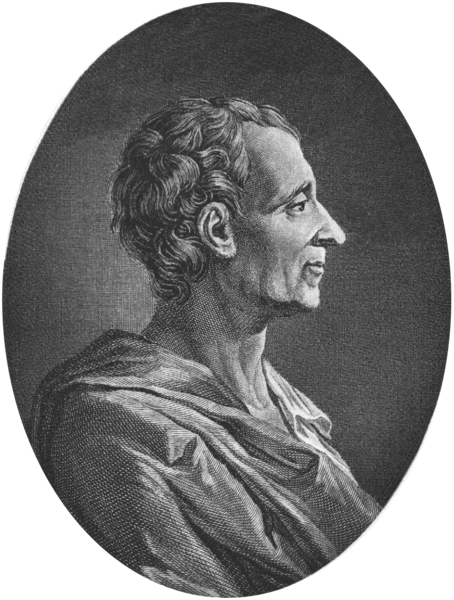 Essential Enlightenment: Montesquieu
Jean-Jacques Rousseau (1712-1778)
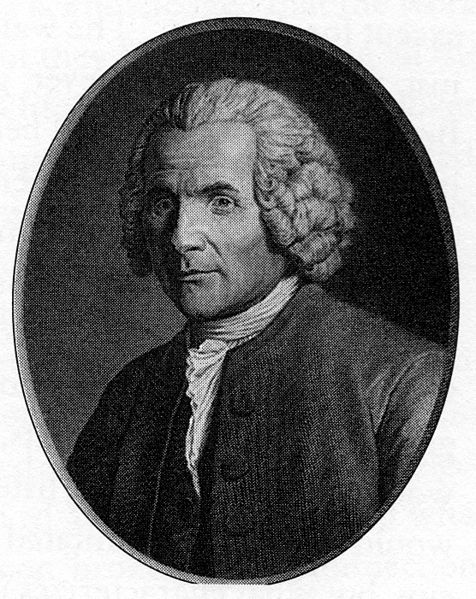 Political liberty is to be found only in moderate governments; and even in these it is not always found. It is there only when there is no abuse of power: but constant experience shows us that every man invested with power is apt to abuse it, and to carry his authority as far as it will go. To prevent this abuse, it is necessary, from the very nature of things, that power should be a check to power...In order to have this liberty, it is requisite [required] the government be so constituted [created] as one man need not be afraid of another. When the legislative and executive powers are united in the same person, or in the same body of magistrates [government employees], there can be no liberty. . . . Again, there is no liberty if the judiciary power be not separated from the legislative and executive…
The Spirit of Laws, 1748 by Baron de Montesquieu
Jean Jacques Rousseau Video Biography from CloudBiography
Jean-Jacques Rousseau was born in Geneva, Switzerland where he wrote his most famous book, The Social Contract. In the book, Rousseau argues that as members of a society we enter an agreement, the social contract, in which we promise to  follow the “general will” of the members of the society as expressed by the laws made by the government. In exchange, we receive the liberty to do what we want as long as we do not break those laws.
I...regard the establishment of the political body as a real contract between the people and the chiefs chosen by them: a contract by which both parties bind themselves to observe the laws therein expressed, which form the ties of their union.
The Social Contract, 1762 by Jean-Jacques Rousseau
From whatever side we approach our principle [belief], we reach the same conclusion, that the social compact [contract] sets up among the citizens an equality of such a kind, that they all bind themselves to observe the same conditions and should therefore all enjoy the same rights.
The Social Contract, 1762 by Jean-Jacques Rousseau
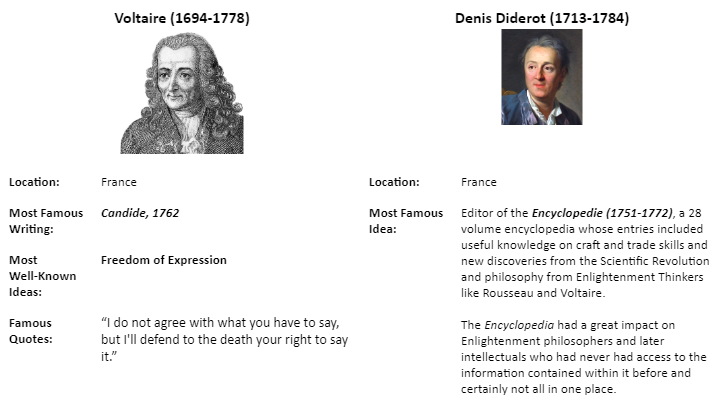 SQ 4. What effect did the Enlightenment have on social reform movements and monarchs in the 18th century?
Big Idea: Audience impacts the way we deliver our points of view. Leaders of social reform movements in the 18th century used Enlightenment language to communicate their discontent and hope for the future to an audience familiar with Enlightenment ideas.
Supporters of the Slave Trade
Several groups who found the practice of slavery immoral petitioned [asked] the British government to stop trading slaves in the 1700s, but It was the Society for the Abolition of the Slave Trade, organized in May 1787. Eventually, in 1807 they were successful in getting Parliament to pass a law outlawing slavery and the slave trade in England and all of the British colonies.
The Abolition Movement Starts in England
Women
Using Enlightenment ideas, some women, including Mary Wollstonecraft, argued for more equal rights for men and women. Mary Wollstonecraft (April 27, 1759 – September 10, 1797) was a British intellectual, writer, philosopher, and early feminist.
The Roots of Feminism and Women’s Rights Movements
SQ 5. To what extent did Mary Wollstonecraft challenge ideas about the rights of women in 18th century Europe?
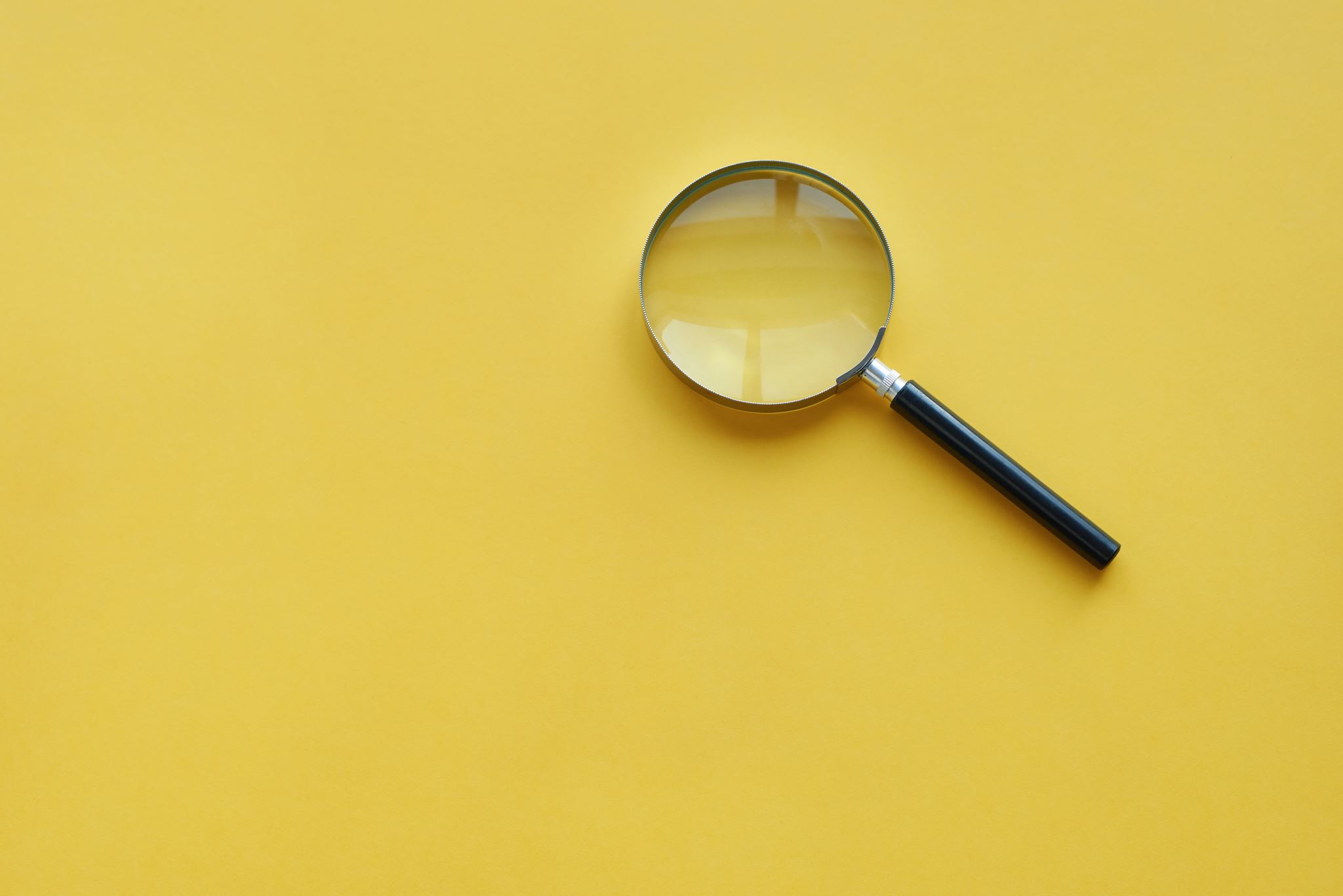 COMPLETE MARY WOLLONSTONECRAFT CLOSE READ
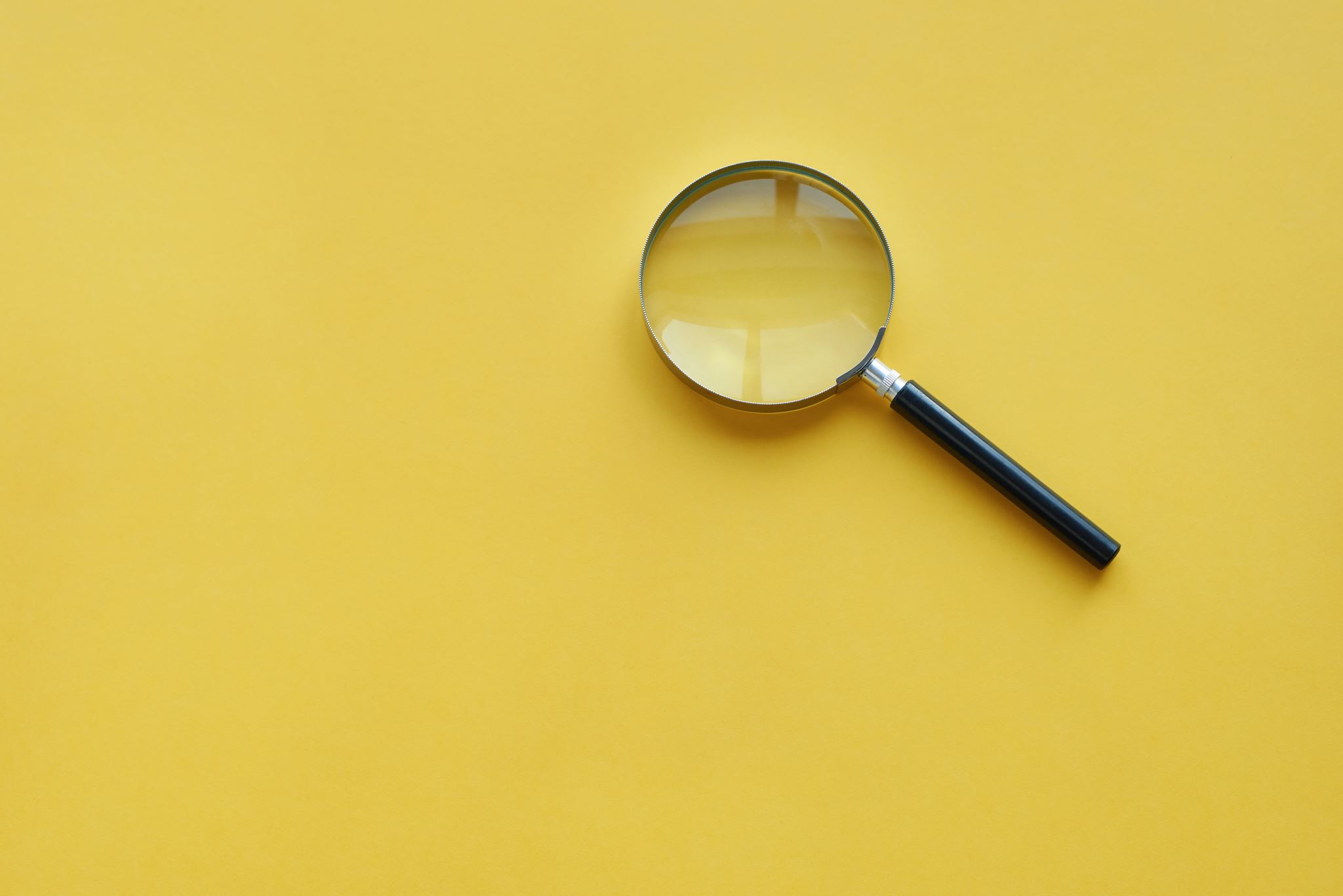 Enlightenment Pgs. 56-64
10.02 Quizlet
10.02 Quizlet